106年度免試入學志願選填說明
大  綱
一、重要日程
二、桃連區免試積分及比序說明
三、免試志願選填技巧
四、免試志願選填流程
五、小叮嚀
一、重要日程
二、106年桃連區免試積分說明
1.畢業資格：6分；修業2分
2.生涯規劃：21分(15+6)    (志願分：15分)
3.就近入學：5分
1.均衡學習：9分
2.品德表現：10分
3.服務表現：10分
4.才藝表現：5分
5.體適能：6分
1.會考成績：30分
2.寫作測驗成績：3分
總分100分
4
[Speaker Notes: 提供桃園區書面資料（excel檔）]
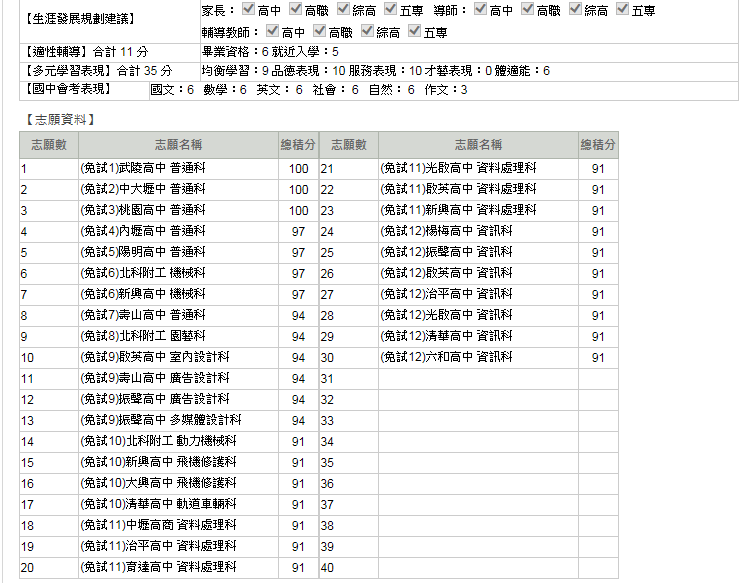 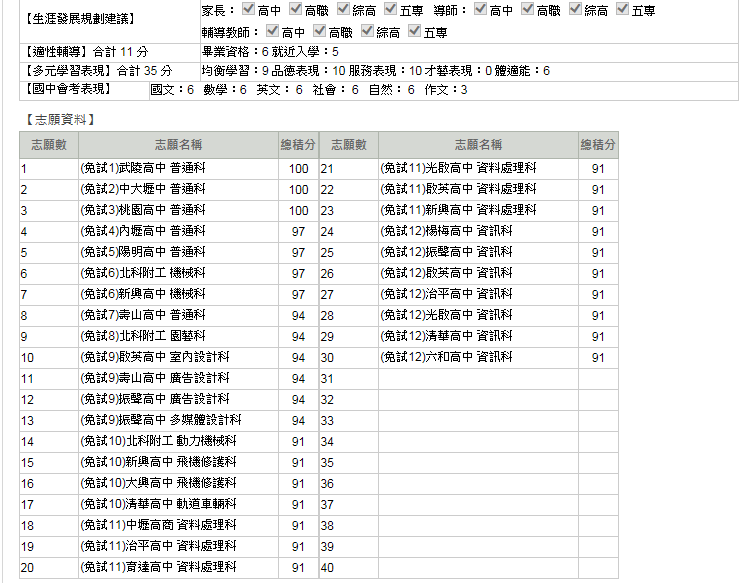 106年桃連區免試選填志願方式
(1)第1、2、 3志願序（15分）第4、5、6志願(12分)        第7、8、9志願序 (9分)， 第10、11、12志願(6分)       第13、14、15志願(3分)， 第16~30志願(1分)。
(2)可選填30個高中職志願及10個五專志願。
(3)綜高、普通科一校一科一志願。
(4)職業類科同一職群科別跨校連續選填，視為   同一志願序計分。(重要)
(5)當總積分完全相同需進行超額比序，比序至   「志願序」項目時，志願序別小者將優先錄取     (因為在比各科點數之前先比志願序)。
6
(A++>A+>A> B++>B+>B>C)
106年桃連區免試入學-同分超額比序步驟
標示比序
關鍵
11
12
10
３適性輔導總積分
５教育會考換算總積分
１各項目加總總積分
２低收入戶學生優先
４多元學習表現總積分
６志願序
８教育會考國文科標示
９教育會考數學科標示
７教育會考成績等級  標示總點數
教育會考社會科標示
教育會考英語科標示
教育會考自然科標示
[Speaker Notes: 摺頁資料]
三、免試志願選填技巧
技巧一：理想的落點建議填前面志願
範例:甲生 3A++2B++ (96分)  個別序位 4300~4400(參考)
乙生 3A2B     (96分)  個別序位 4500~4600(參考)
以實際人數為準，順序以自我考量，僅供參考
三、免試志願選填技巧
技巧一：理想的落點建議填前面志願
範例:甲生 3A++2B++ (96分)  個別序位 4300~4400(參考)
乙生 3A2B     (96分)  個別序位 4500~4600(參考)
優先錄取
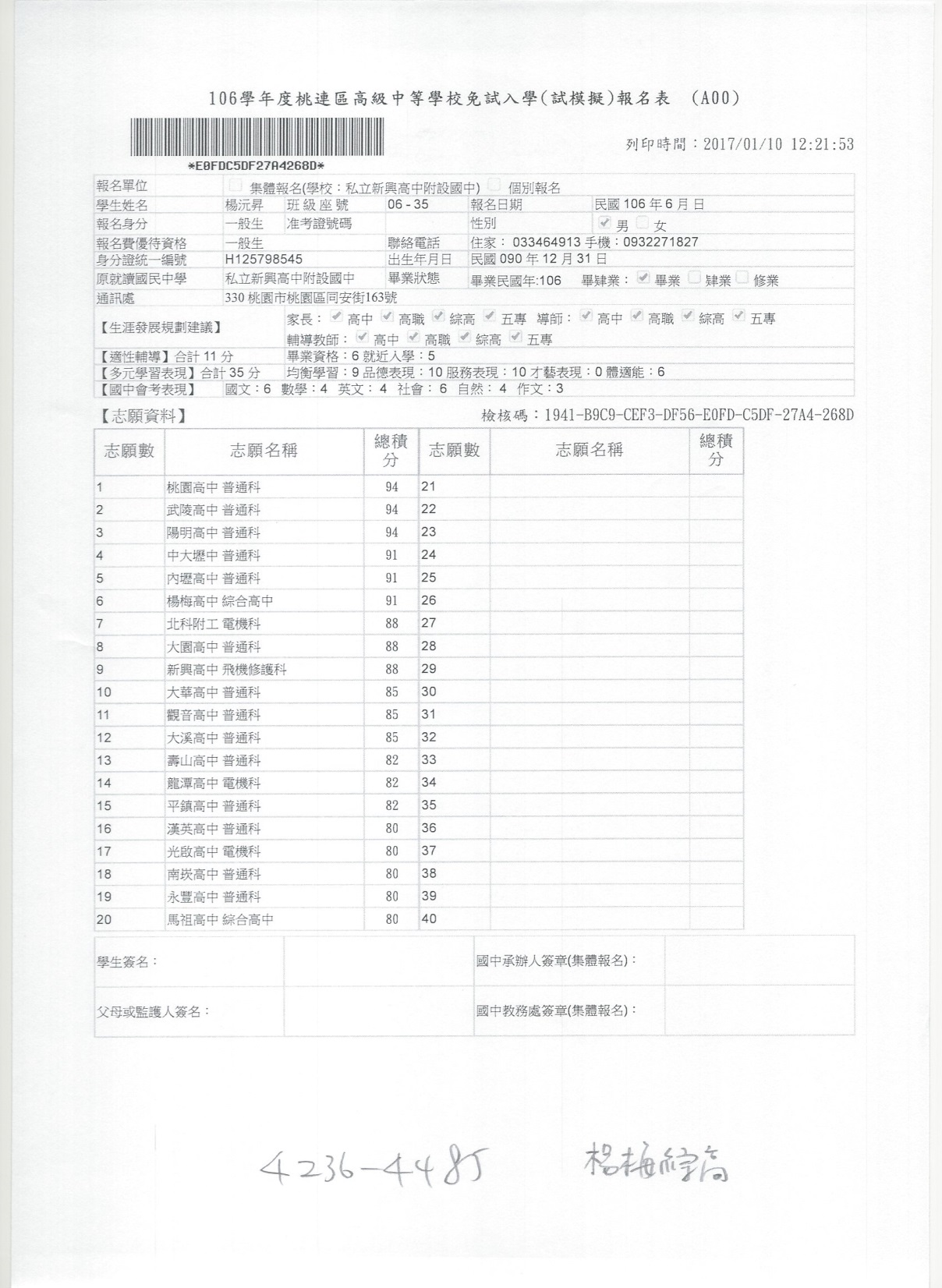 個別序位
4236~4485
2A3B有錄取
志願未能務實填寫
[Speaker Notes: 晤談方向：
1.探問選擇外語、資訊兩群科原因（了解選填邏輯）
2.澄清對建築、設計群科的了解與房仲業者的關係。
3.告知設計科所需能力的需求]
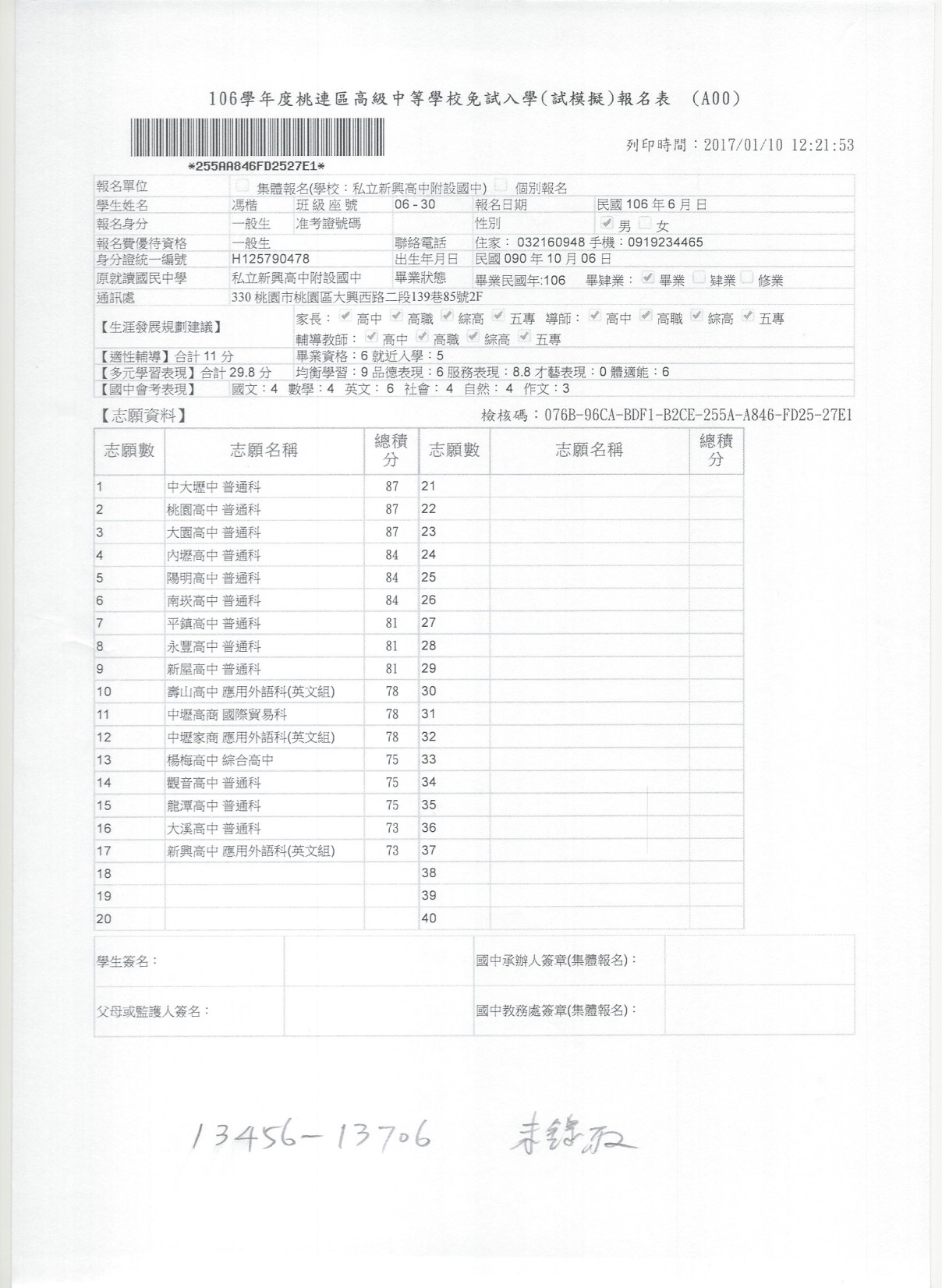 個別序位
13456~13706
1A4B未錄取
1.品德表現、服務表現未滿分2.志願未能務實填寫
[Speaker Notes: 晤談方向：
1.探問選擇外語、資訊兩群科原因（了解選填邏輯）
2.澄清對建築、設計群科的了解與房仲業者的關係。
3.告知設計科所需能力的需求]
三、免試志願選填技巧
技巧二：職業類科跨校同群連續填同分
範例1:
範例2:
15
15
跨校同群志願連續填志願分
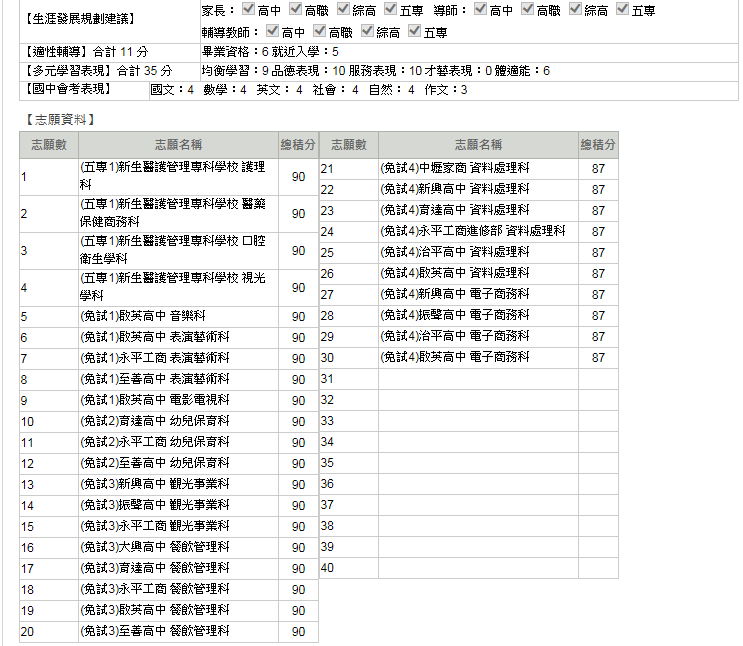 會考：5B
個別序位
41％~42％
10217~10466
[Speaker Notes: 晤談方向：
1.探問選擇外語、資訊兩群科原因（了解選填邏輯）
2.澄清對建築、設計群科的了解與房仲業者的關係。
3.告知設計科所需能力的需求]
三、免試志願選填技巧
技巧四：志願要多填(最好填滿30個志願)
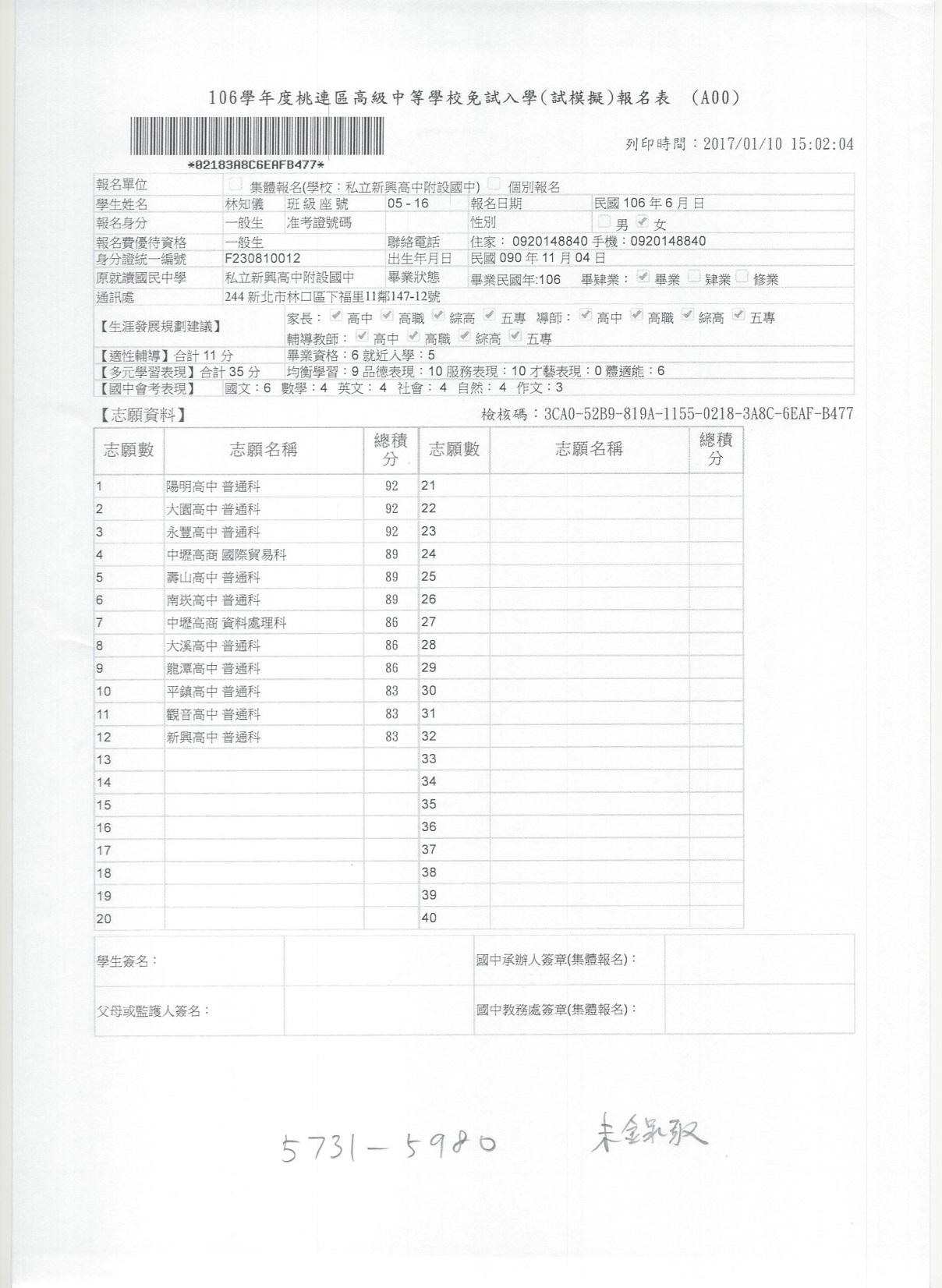 個別序位
5731~5980
1A4B未錄取
志願未能務實填寫
志願數太少
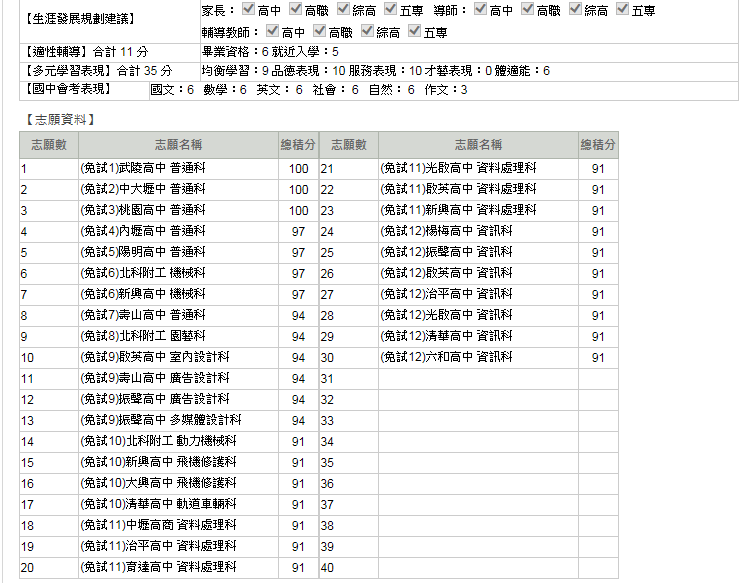 個別序位
0~1％
1~249
[Speaker Notes: 晤談方向：
1.探問選擇外語、資訊兩群科原因（了解選填邏輯）
2.澄清對建築、設計群科的了解與房仲業者的關係。
3.告知設計科所需能力的需求]
5B未錄取夢幻志願多，不務實,志願少
個別序位
35％~36％
8722~8971
5B未錄取夢幻志願多，不務實,志願少
個別序位
37％~38％
9220~9469
四、免試志願選填流程
步驟一
步驟二
登入免試入學系       統平台，輸     入帳號密碼
選取志願學校、      科別
步驟四
步驟三
檢查志願校科順序     及總積分
   (重要步驟)
排序志願校科
   (重要步驟)
四、免試志願選填流程
步驟一、登入免試入學系統平臺
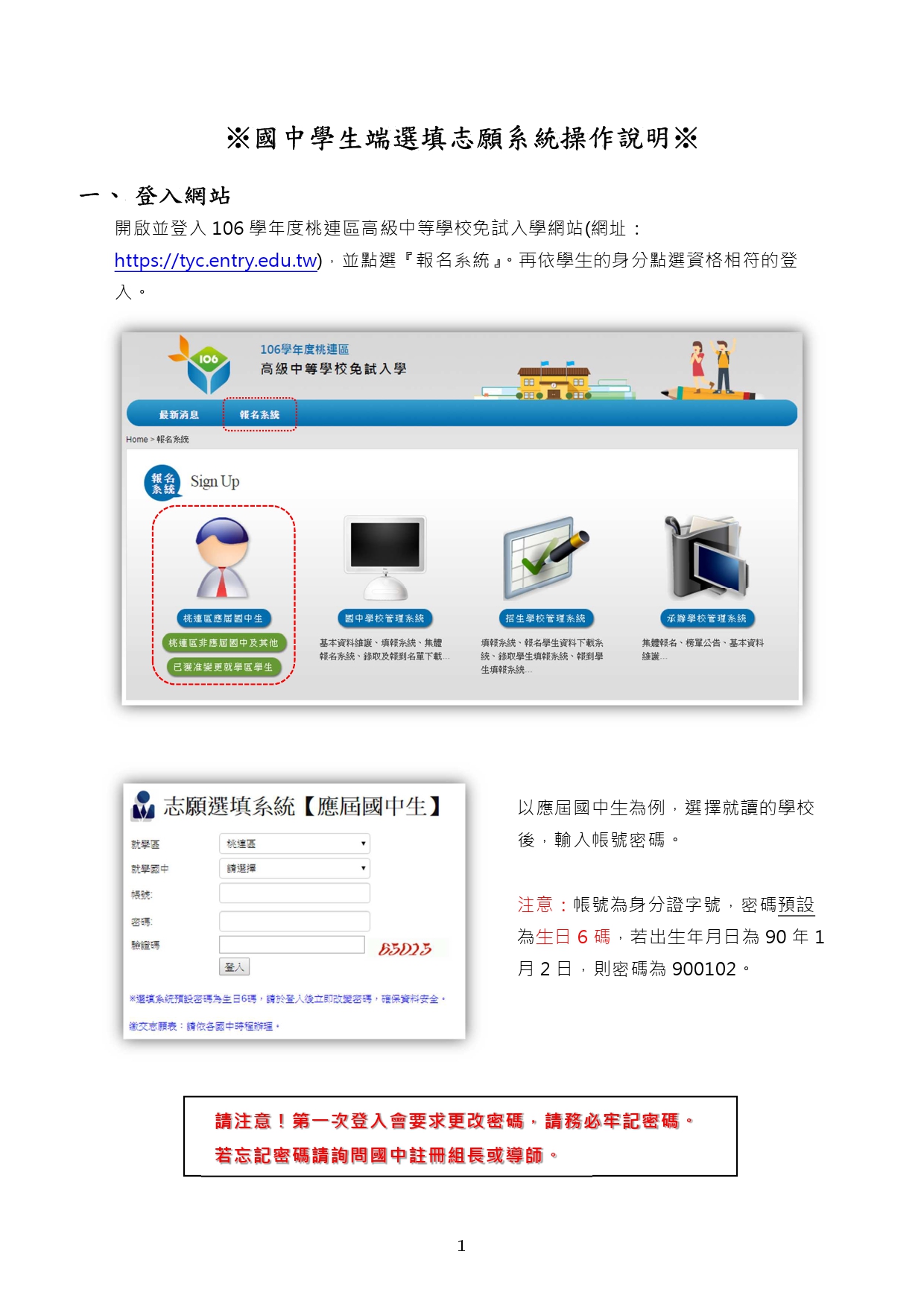 點選報名系統
1
點選應屆國中生
2
四、免試志願選填流程
步驟一、登入免試入學系統平臺
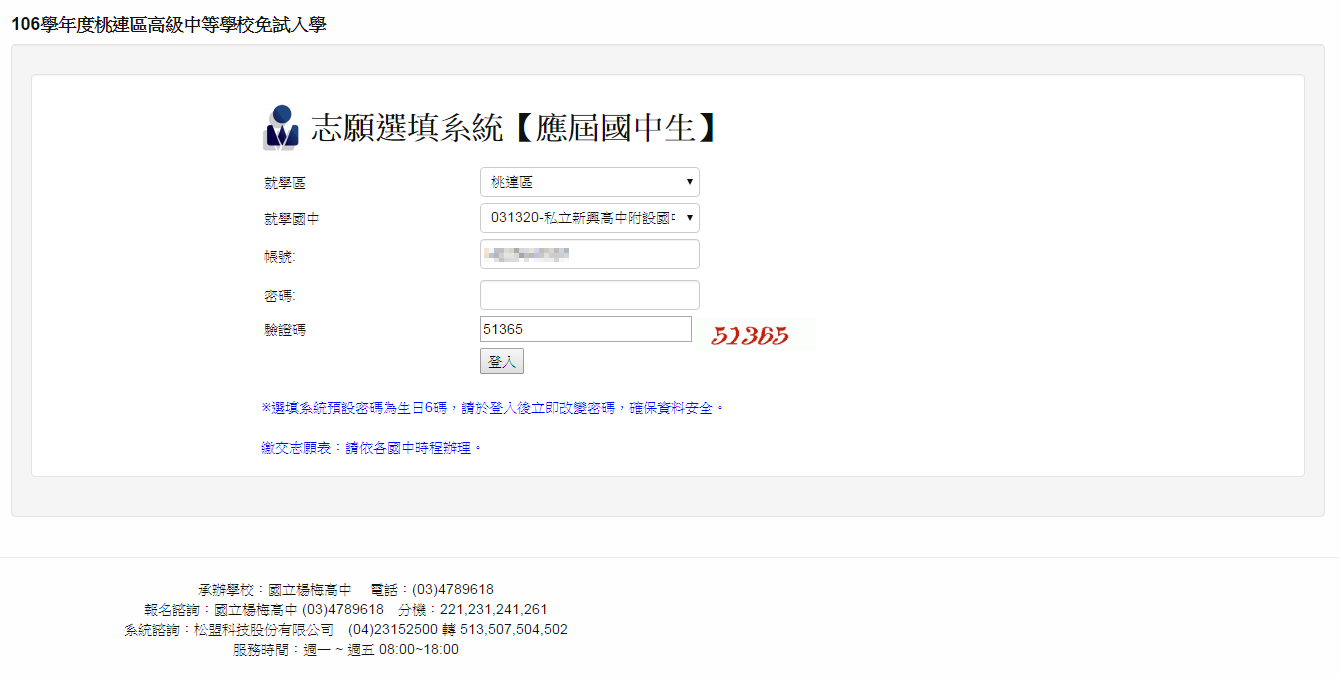 1
選取學區國中輸入帳號密碼
帳號：為身分證字號密碼：預設為出生年月日6碼，      例如：910316
四、免試志願選填流程
步驟一、登入-點選超額比序查詢服務
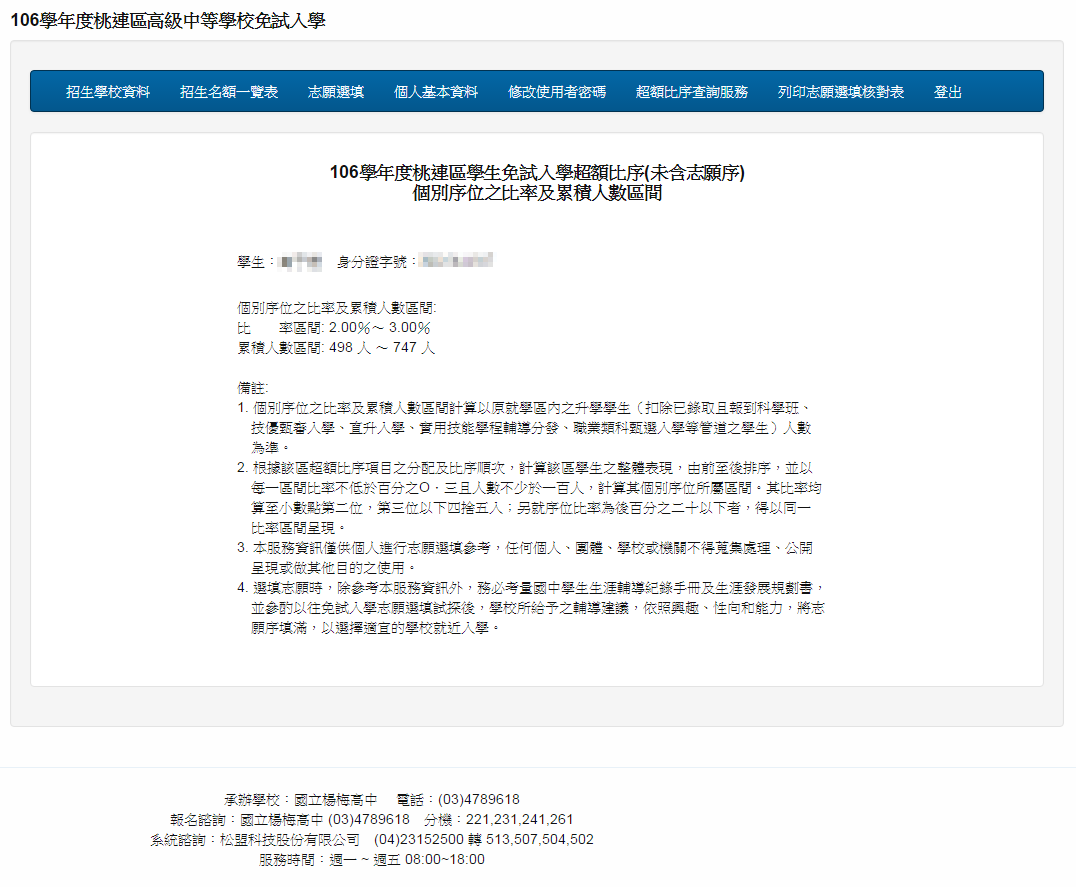 點選超額比序查詢服務
1
查看個別序位
2
四、免試志願選填流程
步驟二、選取-志願學校、科組加入
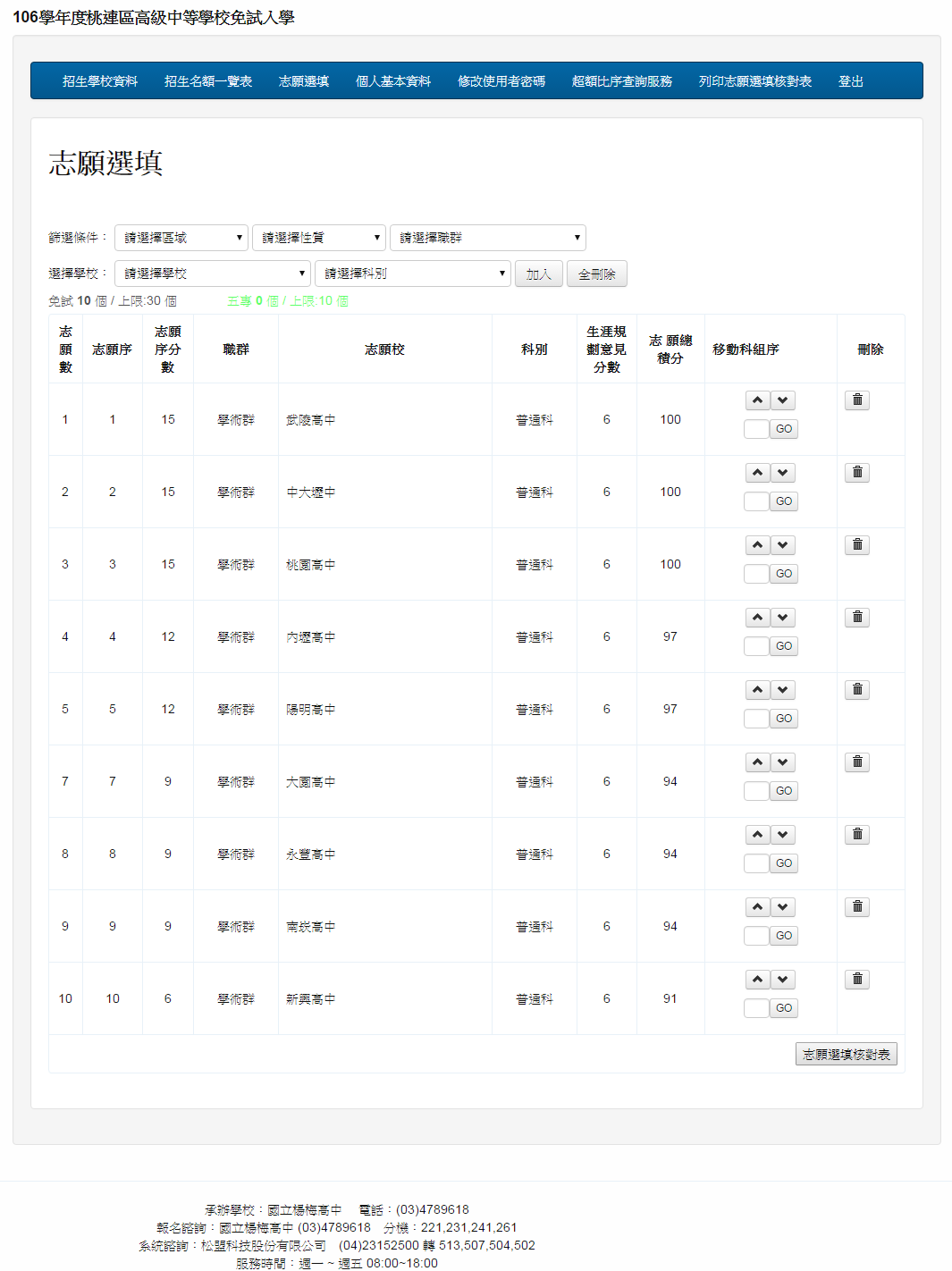 1
志願選填
加入
選擇科別
4
3
選擇學校
2
四、免試志願選填流程
選擇科別
3
重要步驟
步驟三、排序-調整校科志願序
選擇學校
2
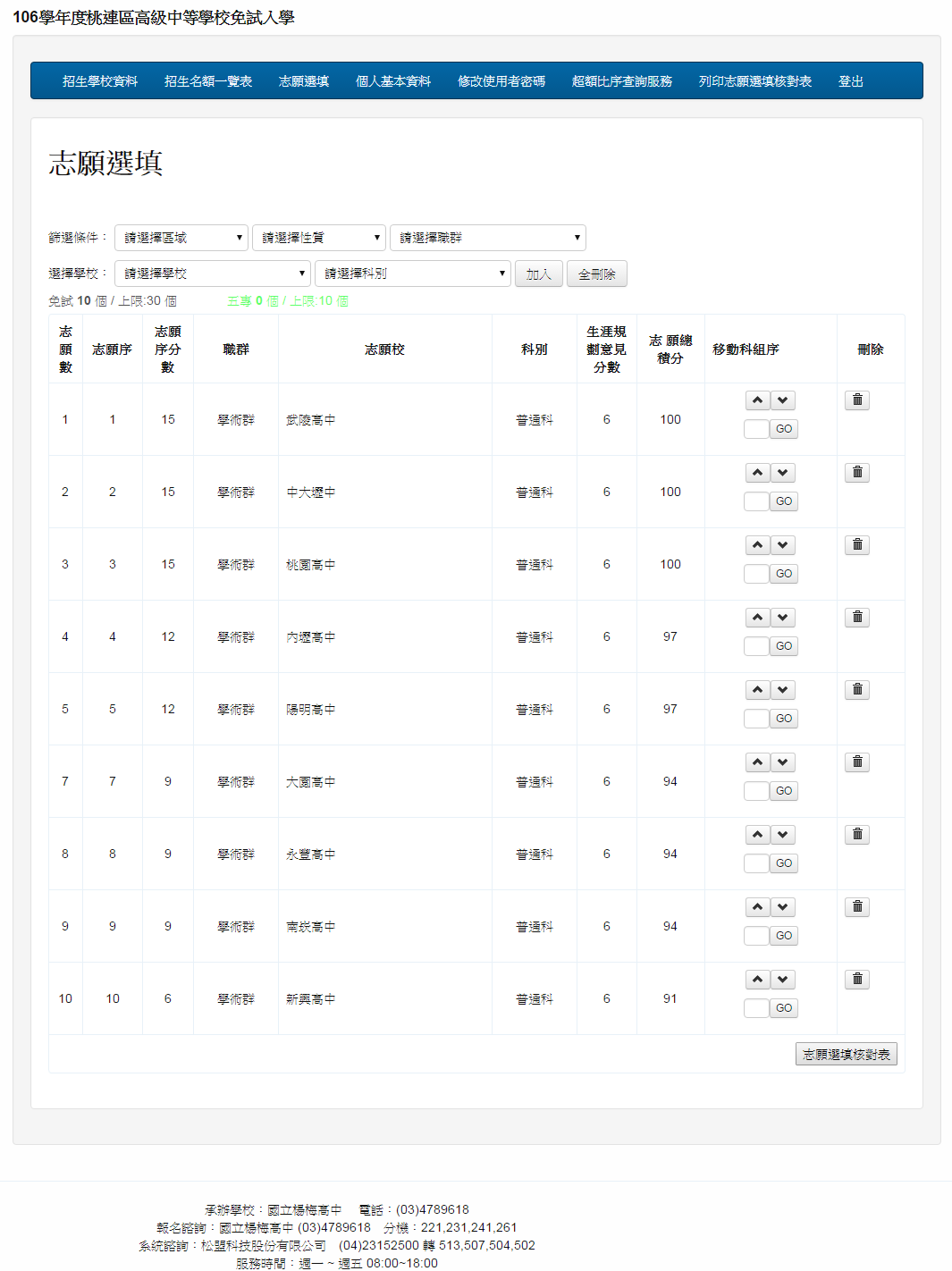 加入
4
選取上下箭頭調整志願順序
1
四、免試志願選填流程
步驟四、檢查-檢查校科志願序及總積分
選擇科別
3
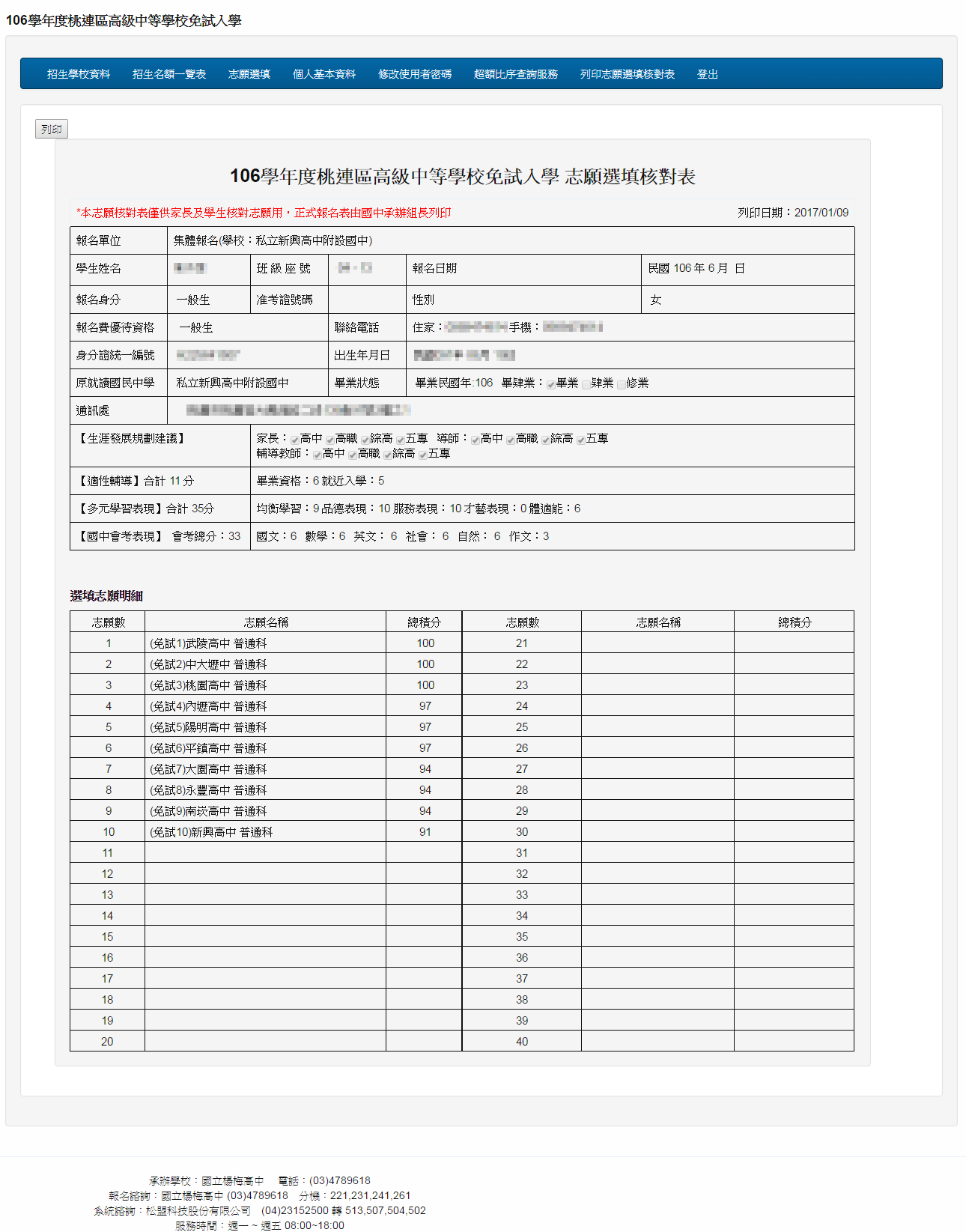 列印志願選填核對表
1
列印核對表
3
加入
4
檢查志願校科及總積分
2
五、小叮嚀
叮嚀1：透過個別序位知道小孩在全桃園市的大致       排名(不含志願序)。
叮嚀2：總分相同前提下，志願序決定錄取優先順       序(個別序位排前面並不一定佔優勢)叮嚀3：想念且可能的學校務必填在前三志願
26
簡報完畢
願每位同學金榜題名
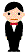